Оглянись на предков наших,
На героев прошлых дней.
Вспоминай их добрым словом – 
Слава им борцам суровым!
Слава нашей стороне!
 Слава русской старине!
А преданья старины
Забывать мы не должны.
Н.П. Кончаловская
Каковы были последствия монгольского разорения для развития культуры Руси?
Какие перемены проходили в политическом строе Руси во второй половине XIII – середине XVв.?
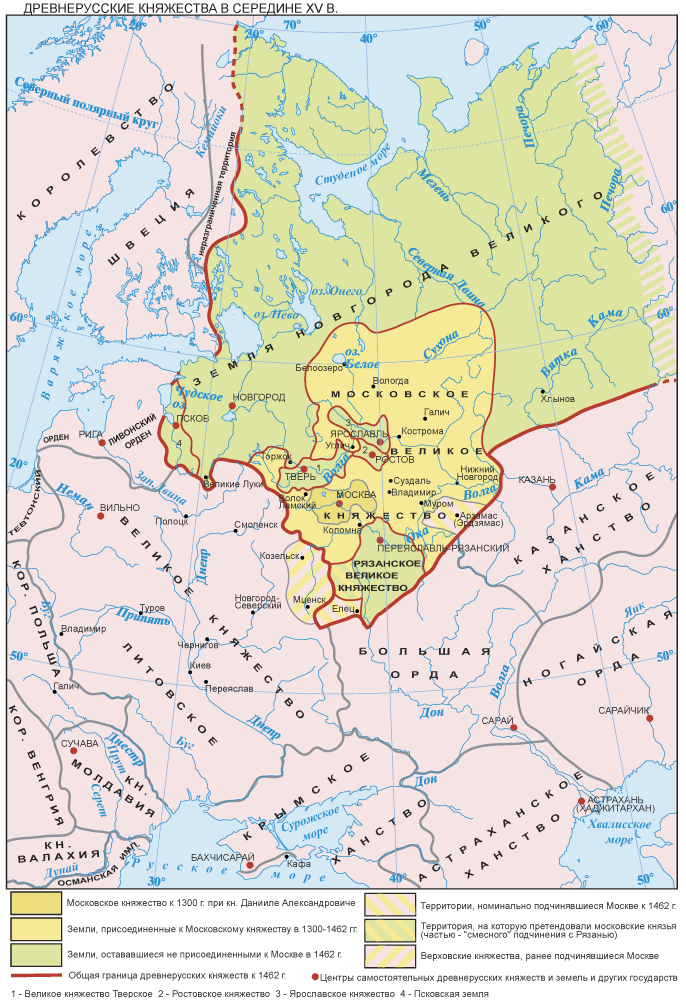 Какое княжество возглавило объединение русских земель в единое государство?
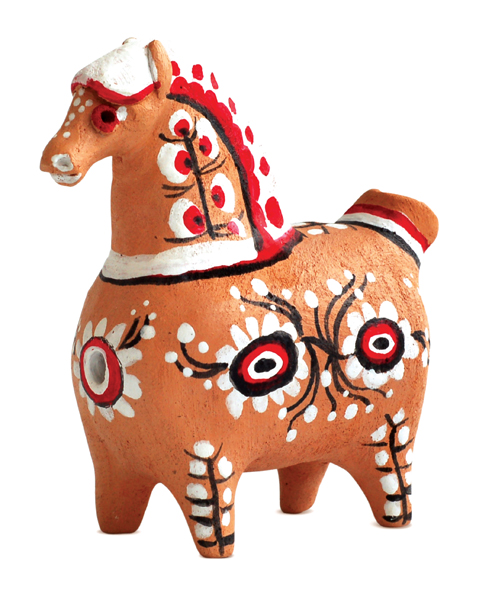 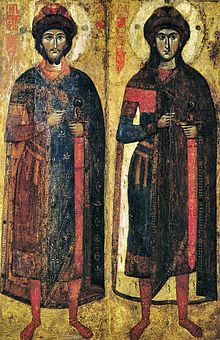 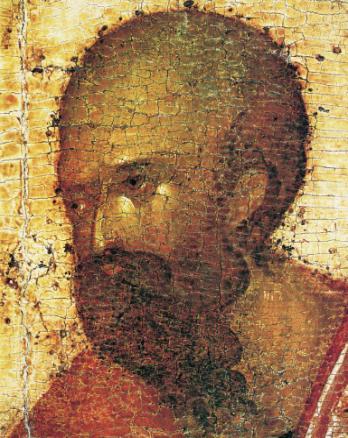 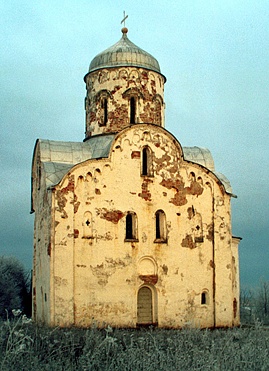 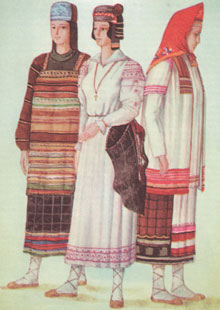 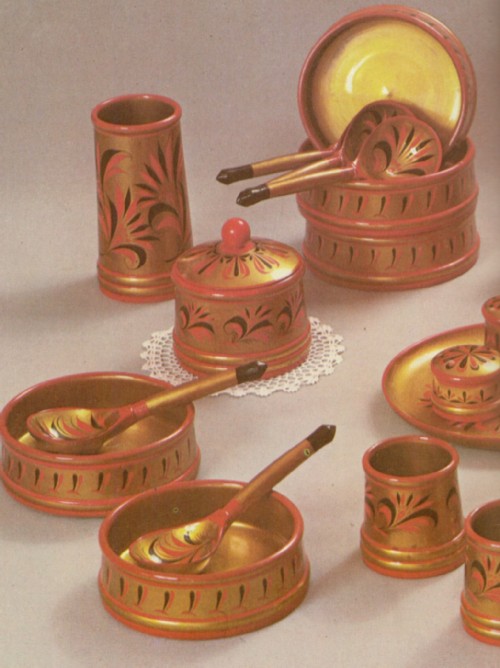 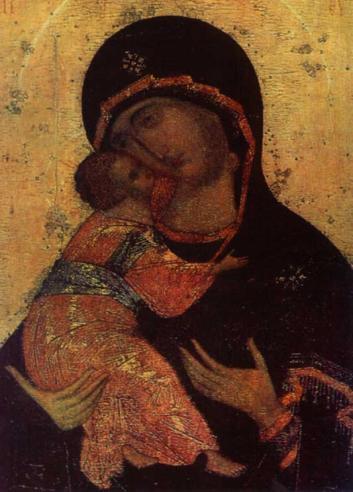 Русская культура второй половины XIII – середины XV века
Цели урока
Выявить и охарактеризовать основные направления развития древнерусской культуры (литература, зодчество, живопись)
Оценить уровень развития культуры древней Руси;
Работа с текстом. 
С.185,  1-4 абз.

Заполните схемы «Материал для письма» и «Изменение типа письма». В скобках укажите века их внедрения.
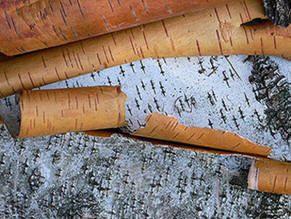 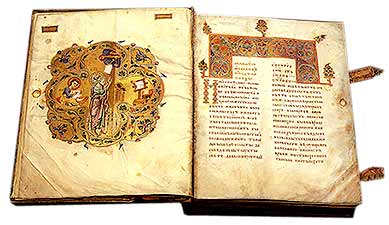 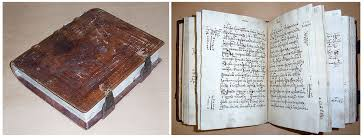 Материал для письма
пергамен
береста
бумага
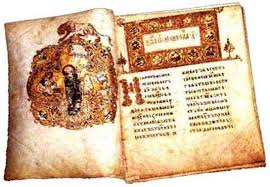 Изменение типа письма
полуустав
устав
скоропись
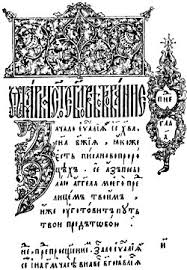 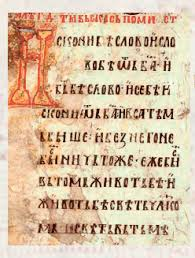 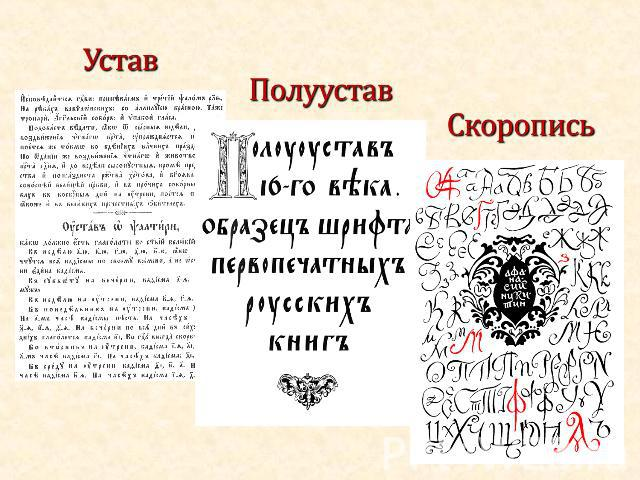 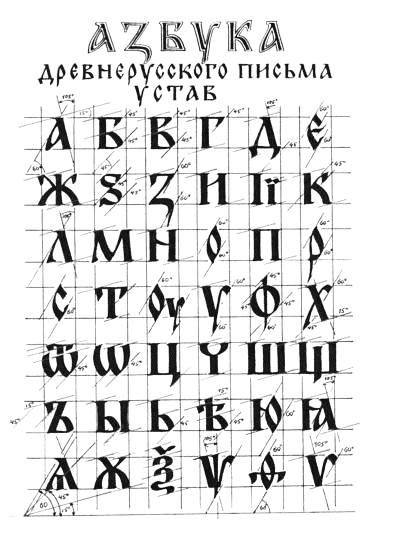 Работа с текстом учебника.
Учебник с.185-186.
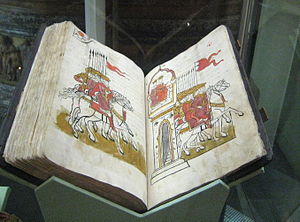 Повесть о битве на реке Калке
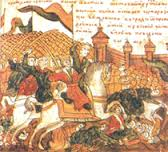 Повесть о разорении Рязани Батыем
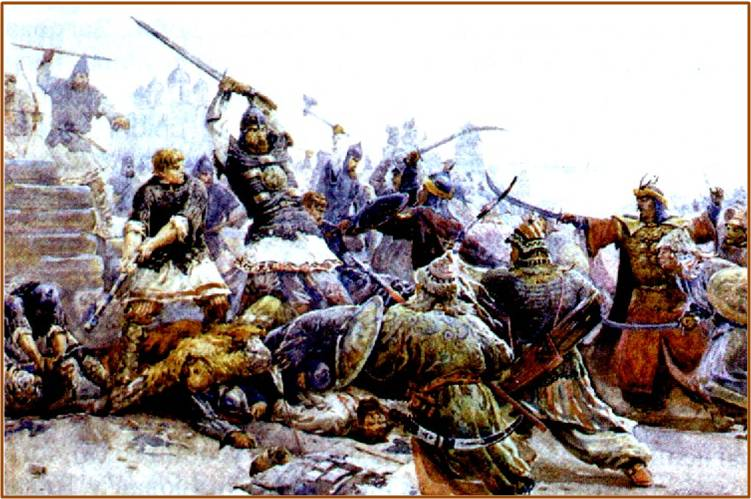 Сказание о Мамаевом побоище
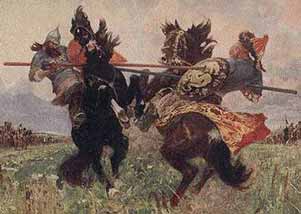 Таблица «Архитектура XIII-XV вв.» 

С.187-188
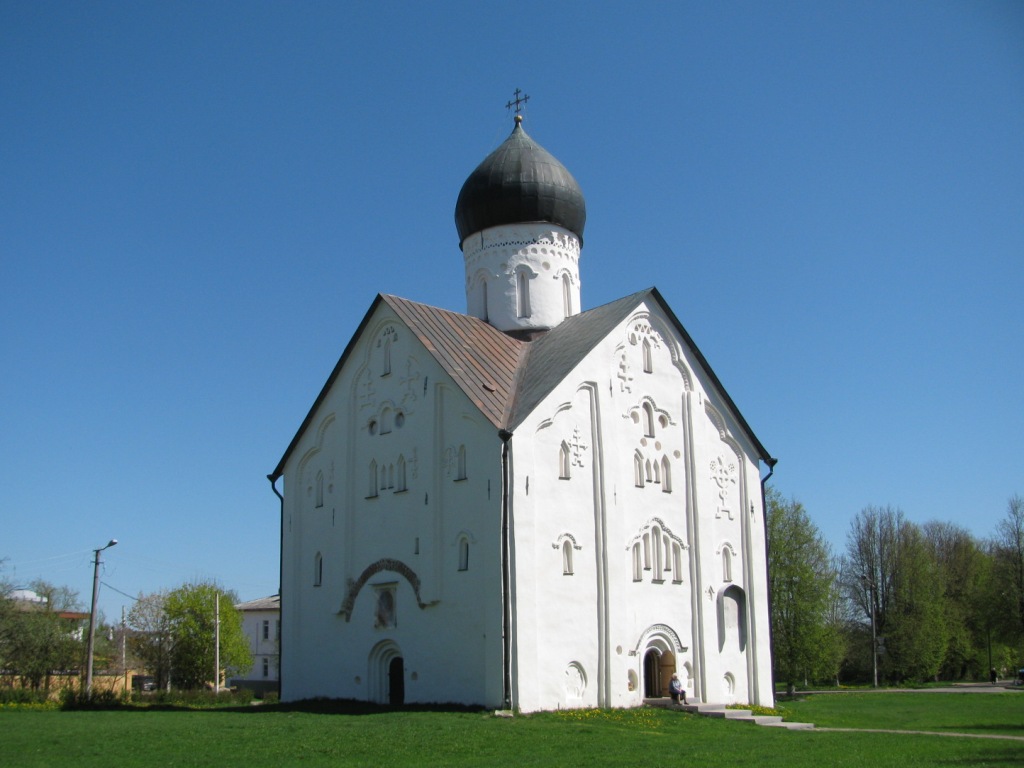 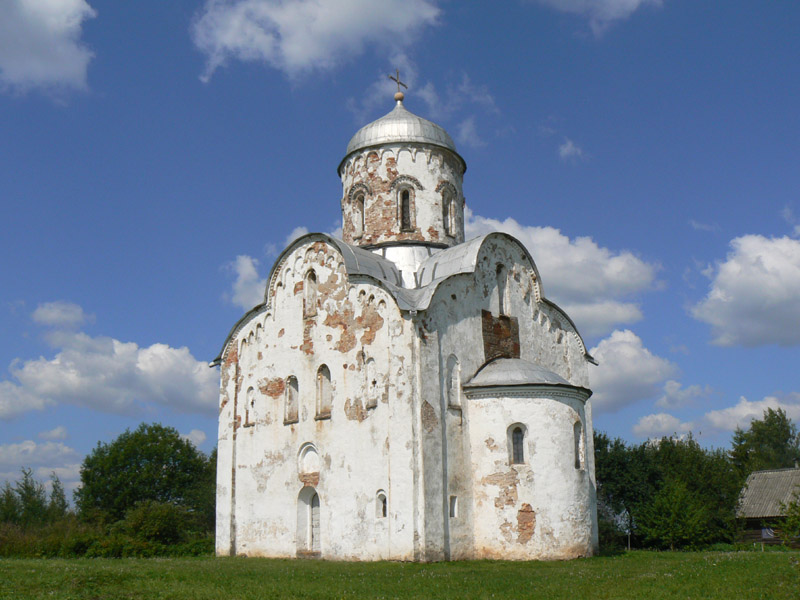 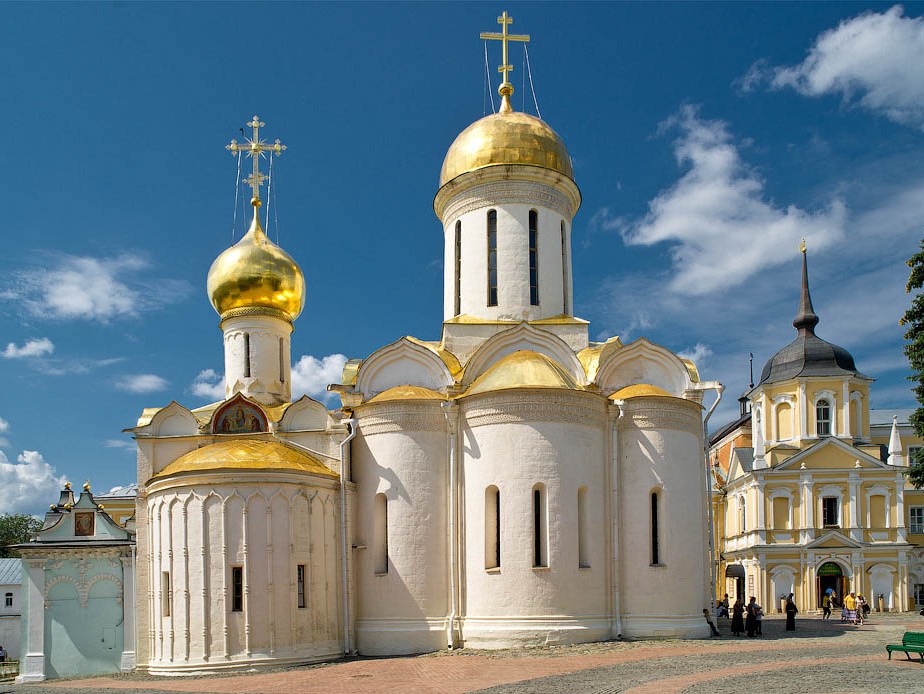 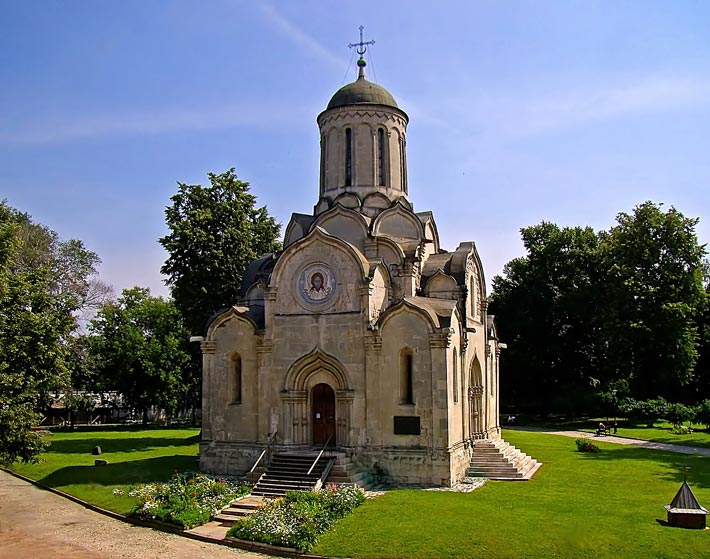 Феофан Грек (ок.1340-после 1405) - византийский живописец
Троица. 1374
Преображение. Конец 14 века
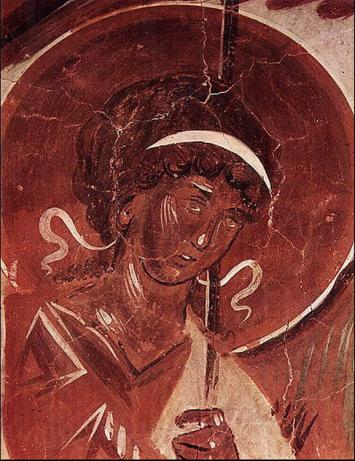 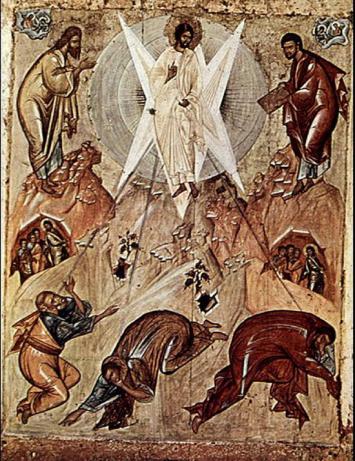 Феофан Грек (ок.1340-после 1405) - византийский живописец
Апостол Павел. 1405
Богоматерь. 1405
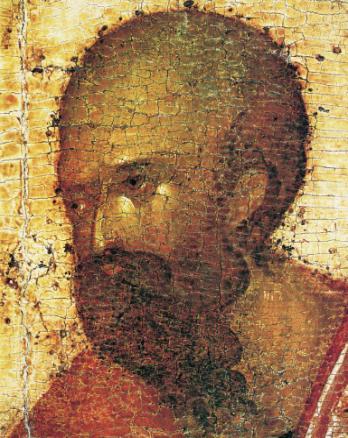 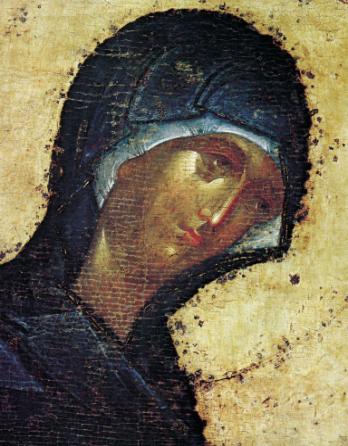 Андрей Рублев (ок.1360-ок.1430) - самый крупный и гениальный древнерусский живописец
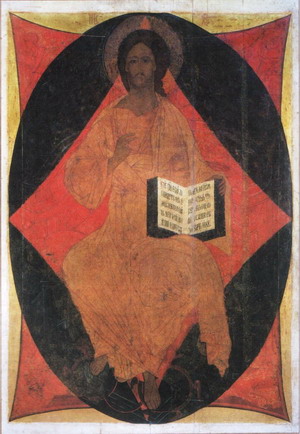 Великий русский иконописец XV в.; инок Троицкого монастыря; входил в ближайшее окружение Сергия и Никона Радонежских
Спас в Силах. 1408 год
Андрей Рублев (ок.1360-ок.1430) - самый крупный и гениальный древнерусский живописец
Архангел Михаил 1408г.
Апостол Павел 1408 г.
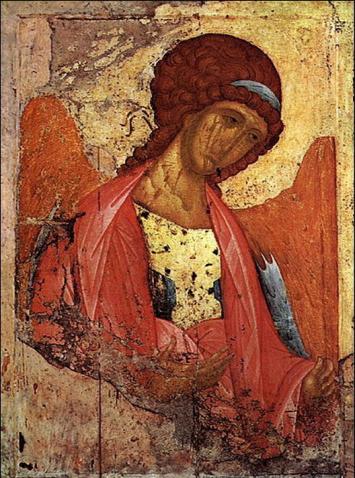 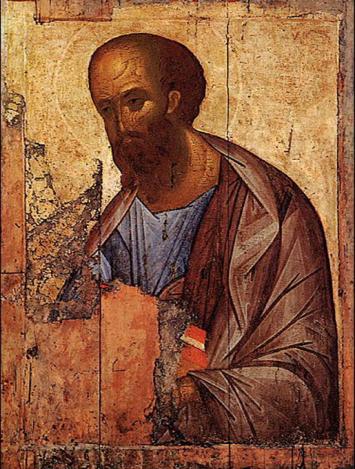 Андрей Рублев (ок.1360-ок.1430) - самый крупный и гениальный древнерусский живописец
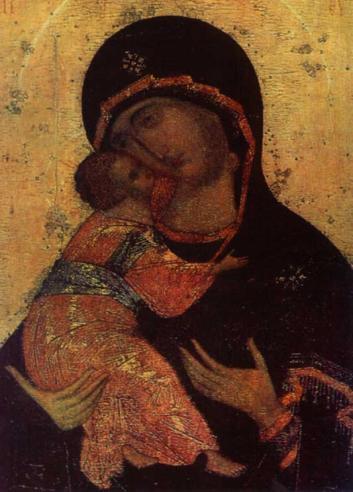 Богоматерь Владимирская. После 1410г